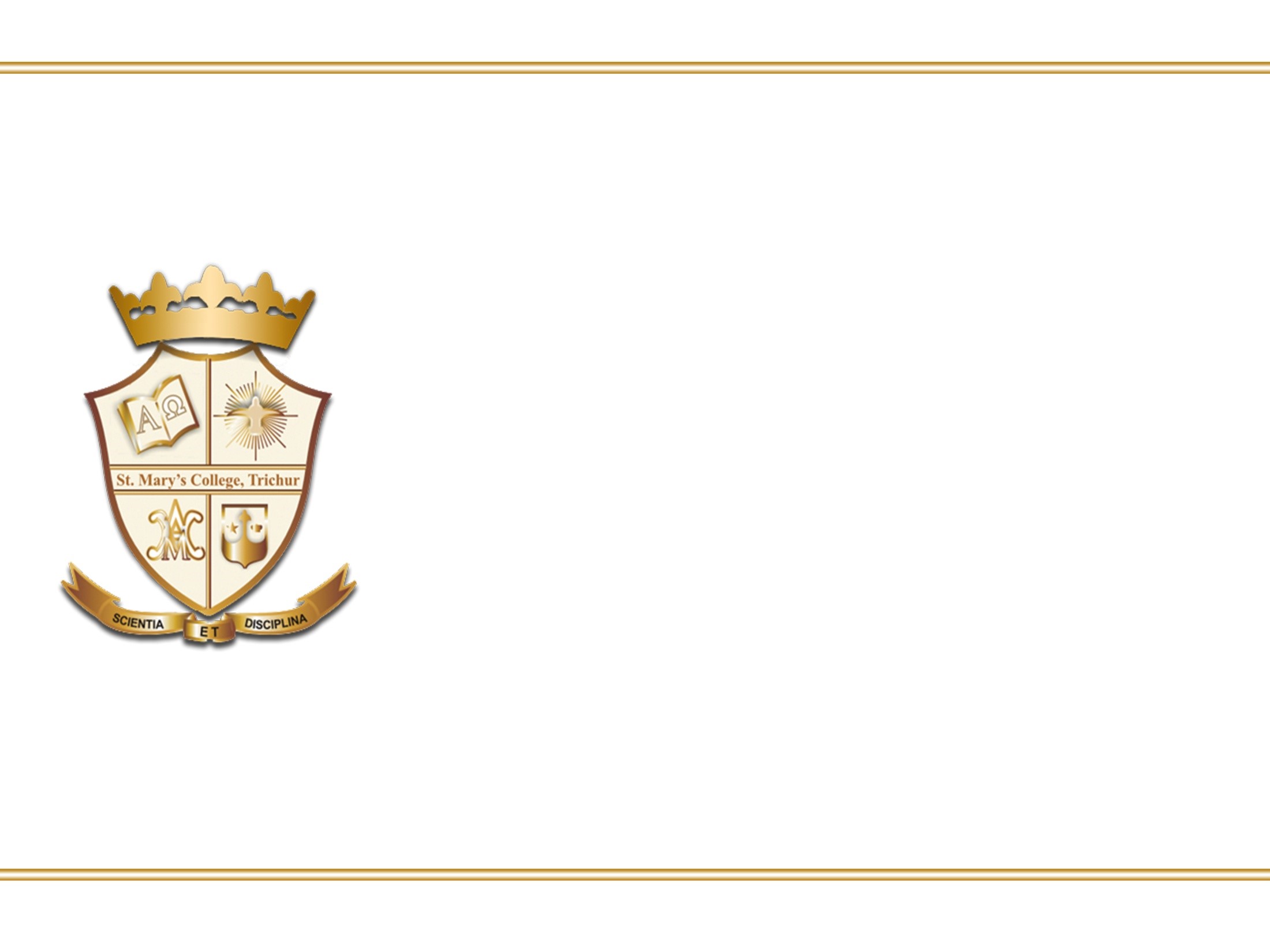 WORKING CAPITAL MANAGEMENT
Blessy Varghese
Assistant Professor
Department of Management Studies
St Mary,s College,Thrissur
Working Capital Management,Blessy Varghese,St.Mary's College,Thrissur
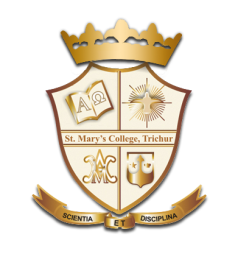 Definition

According to Shubin “ Working capital is the amount of funds necessary to cover the cost of operating the enterprise”
Working Capital Management,Blessy Varghese,St.Mary's College,Thrissur
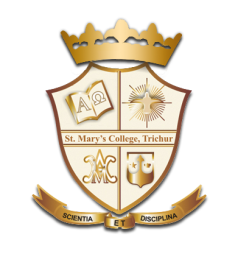 Meaning of Working Capital
Working capital is the capital required for the day to day working of an enterprise. It is required for the purchase of raw materials and for meeting day to day expenditure on salaries, wages,rents,advertising etc.
Working Capital Management,Blessy Varghese,St.Mary's College,Thrissur
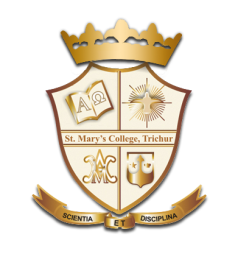 Nature of Working capital 

Working capital is required for the day to day working of an enterprise

Working capital is the amount invested in current assets

The level of working capital in a firm determines its liquidity position

Working capital requirements are financed through short term sources

Working capital management involves cash management, receivables management, payable management and inventory management
Working Capital Management,Blessy Varghese,St.Mary's College,Thrissur
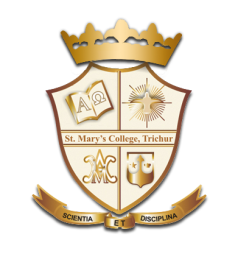 Concepts of working capital
Working Capital Management,Blessy Varghese,St.Mary's College,Thrissur
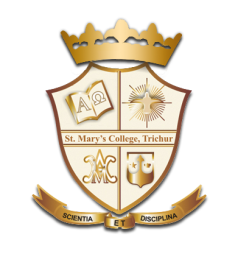 Gross working capital 
Gross working capital is the sum of all of a company's current assets (assets that are convertible to cash within a year or less). Gross working capital includes assets such as cash, accounts receivable, inventory, short-term investments and marketable securities.

Gross Working capital = Total current Assets

Net Working Capital
Net Working Capital (NWC) is the difference between a company’s current assets (net of cash) and current liabilities (net of debt) on its balance sheet. It is a measure of a company’s liquidity and its ability to meet short-term obligations, as well as fund operations of the business.
Net working capital = Current asset – Current liabilities
Working Capital Management,Blessy Varghese,St.Mary's College,Thrissur
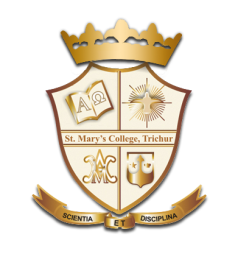 Types of Working Capital
Cash 
Working Capital
Balance sheet Working Capital
Working Capital Management,Blessy Varghese,St.Mary's College,Thrissur
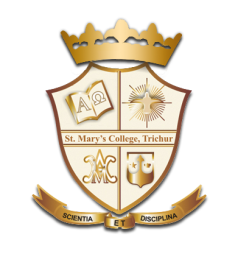 Need for Working capital

To carry on day to day business
To invest in current assets for smooth running of the business
To ensure the maximization of wealth
To meet short term obligations
To utilize the maximum available resources
Working Capital Management,Blessy Varghese,St.Mary's College,Thrissur
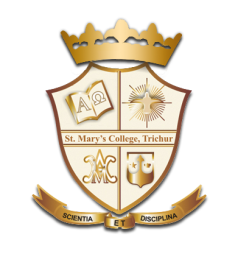 Dangers of deficiency of Working Capital

It may lead to business failure
Trade and cash discounts will be lost
Financial reputation is lost
It effects dividend policy adversely
The company cannot utilize its fixed assets properly
Working Capital Management,Blessy Varghese,St.Mary's College,Thrissur
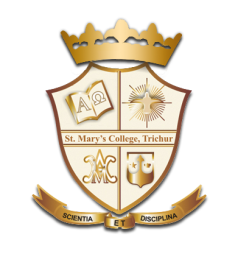 Dangers of Excessive Working capital

Excessive working capital means idle funds which gives no profit
The value of shares may fall due to lower rate of return on investment
Efficiency of management may deteriorate
It may encourage speculation
Inefficiency may be encouraged
Working Capital Management,Blessy Varghese,St.Mary's College,Thrissur
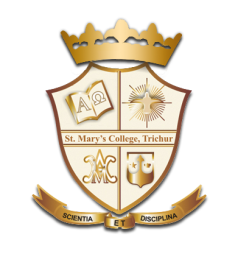 Operating cycle concept in Working Capital
Inflow
Outflow
Cash
Raw materials
Receivables
Manufacturing
Sales
Finished goods
Working Capital Management,Blessy Varghese,St.Mary's College,Thrissur
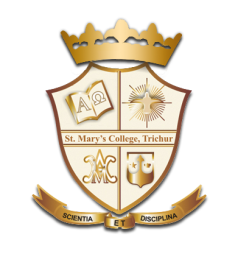 Factors Determining Working Capital Requirements
Working Capital Management,Blessy Varghese,St.Mary's College,Thrissur
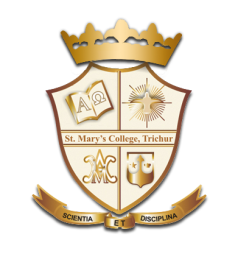 Sources of Working Capital
There are Two types of working capital

Permanent /Fixed - Working Capital

Temporary / Variable - Working Capital
Working Capital Management,Blessy Varghese,St.Mary's College,Thrissur
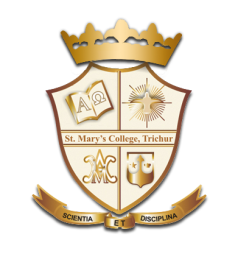 Sources of Permanent /Fixed Working Capital


1.Equity Shares
2. Preference Shares
3.Debentures
4.Long term borrowings
5.Retained earnings
Working Capital Management,Blessy Varghese,St.Mary's College,Thrissur
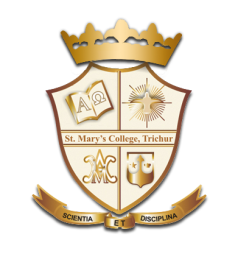 Sources of Temporary of Variable Working Capital
Transactionary Sources
	Trade Credit
	Accrued expenses
	Deferred income
	Depreciation
Short term sources
Commercial Paper
Borrowings from commercial banks
Public deposits
Factoring
Indigenous bankers
Working Capital Management,Blessy Varghese,St.Mary's College,Thrissur